Kinna, Marks Kommun, SWEDEN
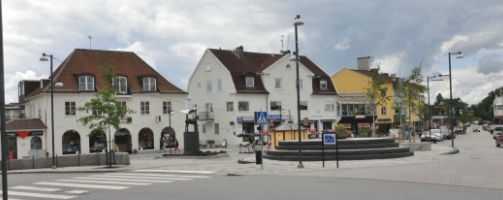 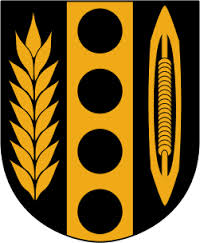 Mark Municipality is located in the southern part of Västergötland and is part of the county Västra Götaland.  Mark has 33 758 inhabitants (30 November 2012). There are a  number of small and medium-sized towns, the largest of which is Kinna. In Kinna  approximately 7,700 people live. The main industry itextile companies, which made themselves known over the world , and in addition several furniture factories. There are also companies in the chemicals, electronics and packaging industries.
Kinna is also known for:  its beautiful nature
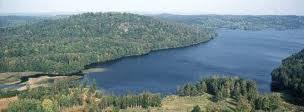 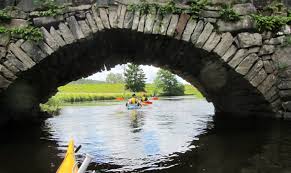 Textiles
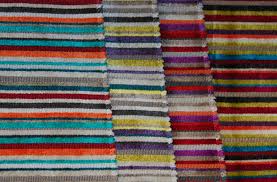 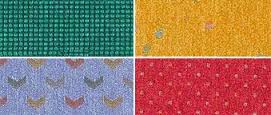 and for basketball!